Rajkot Branch of ICAI 
Discussion on recent important judicial pronouncements
24.05.2025
Jigar Shah Advocate
Gujarat Chamber of Commerce & Industry & Ors. v. Union of India & Ors.
2025 (1) TMI 516 – Gujarat High Court
Legal Provisions
Definition of ‘good’ and ‘service’
Constitution of India, 1950
Central Goods and Services Tax Act, 2017
Article 366
(12) “goods” includes all materials, commodities, and articles; 





(26A) “Services” means anything other than goods;
Section 2
(52) “goods” means every kind of movable property other than money and securities but includes actionable claim, growing crops, grass and things attached to or forming part of the land which are agreed to be severed before supply or under a contract of supply; 

(102) “services” means anything other than goods;
Section 7: Scope of Supply
Supply includes:
All forms of supply of goods or services or both such as sale, transfer, barter, exchange, licence, rental, lease or disposal made or agreed to be made for a consideration by a person in the course or furtherance of business;
Transactions specified in Schedule II

Supply Excludes:
Transactions specified in Schedule III

Section 9: Levy and Collection 
(1) Subject to the provisions of sub-section (2), there shall be levied a tax called the central goods and services tax on all intra-State supplies of goods or services or both…..
Schedule II of the CGST Act
Para 1:
1. Transfer 
(a) any transfer of the title in goods is a supply of goods; 
(b) any transfer of right in goods or of undivided share in goods without the transfer of title thereof, is a supply of services;

Para 2:
2. Land and Building 
(a) any lease, tenancy, easement, licence to occupy land is a supply of services; 
(b) any lease or letting out of the building including a commercial, industrial or residential    complex for business or commerce, either wholly or partly, is a supply of services.
Continued: Schedule II of the CGST Act
Para 5:
(a) renting of immovable property;
(b) construction of a complex, building, civil structure or a part thereof, including a complex or building intended for sale to a buyer, wholly or partly, except where the entire consideration has been received after issuance of completion certificate, where required, by the competent authority or after its first occupation, whichever is earlier.

Schedule III of the CGST Act

Para 5:
“Sale of land and, subject to clause (b) of paragraph 5 of Schedule II, sale of building.”
Facts of the Case
Leasehold rights in land, along with building constructed by 
lessee is assigned by lessee to 
assignee
GIDC grants leasehold 
rights in the land to Lessee
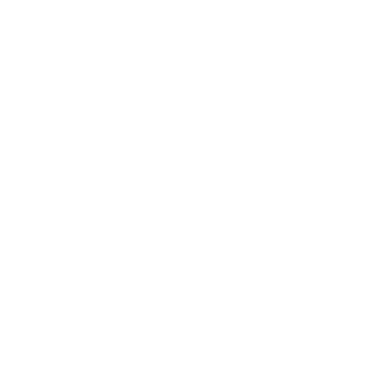 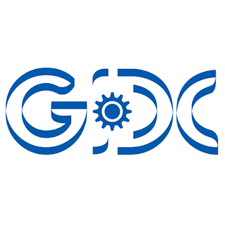 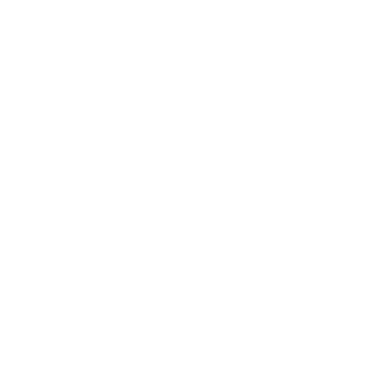 Assignee
Lessee
GIDC
Lessee constructs 
the building
Submissions by Assessee
Service Tax is, inter-alia, subsumed into GST. Sale of immovable property was not subject to service tax. There are no attempts by the legislation to levy any new of fresh taxes by introduction of GST. 
Assignment of leasehold rights neither qualifies as ‘good’ nor ‘service’. Sale and service are not interchangeable terms as understood from its ordinary sense and the term service does not refer to transfer of property.
Model GST law published in November 2016 defined goods, services, levy of GST and scope of supply same as it exists under CGST Act. There was no entry similar to Para 5 of Schedule III in Model GST law.
Even when no entry similar to Para 5 of Schedule III, GST secretariat concluded that no GST can be levied on sale of immovable property.
In that background, GST secretariat sought permission of the GST council to enact express provision to levy GST on immovable property.
GST council in its 7th meeting decided not to introduce the levy.
Submissions by Assessee
Assignment of leasehold rights in land and building qualifies as ‘sale of land and building’ which is covered by Para 5 of Schedule III of CGST Act because- 
‘sale’ refers to transfer of all rights/interest held by a person in the property and in case of assignment, all the rights of the original lessee are transferred to the transferee. 
‘land’ includes rights in such land and leasehold rights is nothing but a right in land. 

The intention of the government has always been to not levy GST on transactions involving land, including leasehold land.
E.g. 1/3 abatement allowed under Sl. No. 3 of Notification No. 11/2017-CT-(r) dated 28.6.2017, 
Sl. No. 16(ii) of Notification No. 11/2017-CT-(r) dated 28.6.2017 granting exemption to supply of land or undivided share of land by way of lease or sub-lease
Notification No. 11/2017-CTR dated 28.6.2017
“2. In case of supply of service specified in column (3), in item (i); (i) (ia), (ib), (ic), (id), (ie) and  (if) against serial number 3 of the Table above, involving transfer of land or undivided share of land, as the case may be, the value of such supply shall be equivalent to the total amount charged for such supply less the value of transfer of land or undivided share of land, as the case may be, and the value of such transfer of land or undivided share of land, as the case may be, in such supply shall be deemed to be one third of the total amount charged for such supply.

Explanation. –For the purposes of this paragraph and paragraph 2A  below, “total amount” means the sum total of,-
(a) consideration charged for aforesaid service; and
(b) amount charged for transfer of land or undivided share of land, as the case may be including by way of lease or sublease.”
Continued: Notification No. 11/2017-CTR dated 28.6.2017
“16.
…

(ii) Supply of land or undivided share of land by way of lease or sub lease where such supply is a part of composite supply of construction of flats, etc. specified in the entry in column (3), against serial number 3, at item (i); 86[(i) (ia), (ib), (ic), (id), (ie) and  (if)]”
Submissions by Revenue
Leasehold right with respect to the immovable property (i.e., land) is an "interest" in the immovable property. 

Transfer of leasehold right is only a transfer of interest in immovable property and cannot be dubbed as immovable property. E.g. 'Works Contract, envisages immovable property in tangible form i.e. in physical form, etc.

Council Directive of 2006 on VAT issued by the Council of the European Union includes the assignment of intangible property under Article 25 which defines supply of services.
Reasoning and Findings
Grant of lease by GIDC to Lessee
Grant of lease by GIDC to lessee qualifies as ‘supply of service’, which is exempt under Sl. No. 41 of Notification No. 12/2017- CT(r) dated 28.6.2017 subject to fulfillment of conditions of the notification.

Transfer fee paid by allottee-assignor to GIDC 
Transfer fee paid by the allottee-assignor to GIDC for seeking permission to assign leasehold rights in the land would be subject to levy of GST at the rate of 18% under the GST Act
It would amount to supply of services by GIDC giving permission to transfer the leasehold rights by the industrial unit in favour of a third party who will become the lessee-assignee.
Continued: Reasoning and Findings
Assignment of lease by Lessee-assignor to assignee
Immovable property would either be tangible or intangible right. Interest in the immovable property in form of leasehold rights cannot be said to be different than the immovable property itself. (para 51)
When the lessee-assignor transfers absolute right by way of sale of leasehold rights in favour of the assignee, the same shall be transfer of "immovable property" as leasehold rights is nothing but benefits arising out of immovable property which according to the definition contained in statutes would be "immovable property". (para 52)
Sale and service are not interchangeable. According, scope of "supply of services" would not include transfer of leasehold rights as it would be transfer of "immovable property" being a benefit arising out of immovable property consisting of land and building. (para 70, 81)
Assignment of leasehold rights which are to be considered as sale of land under Schedule III and would be out of purview of the provisions of scope of supply as per section 7 of the GST Act. (para 73,74)
Mineral Area Development Authority 2024 (21) CENTAX 378 (SC)
Power to tax land and buildings
Entry 49 of List II grants power to tax lands and buildings to the States
275. In view of the above discussion, we can summarize the following principles for a tax under Entry 49 of List II:
(i) The expression "lands" means all kinds of lands irrespective of the use to which the land is put;
(ii) The expression "lands" includes not only the surface but everything under and over the surface;
(iii) A tax on lands and buildings is a tax on lands and buildings as units;
(iv) The expression 'tax on lands and buildings as a unit' is used to distinguish composite taxes which involve imposition of tax cumulatively on all assets such as under Entry 86 of List I;
(v) The tax is not a tax on totality, that is, it is not a composite tax on the alue of all lands and buildings;
(vi) The tax is not concerned with the division of interest in the building or land;
(vii) A tax levied on the activity or service rendered on or in connection with lands and buildings does not fall within the description of taxes on lands and buildings under Entry 49 of List II;
(viii) The use to which the land is put does not affect the competence of the State legislature to tax it; and
(ix) The legislature may take into account the use of land for determining the measure of taxation under Entry 49 of List II.
Applicability of Section 17(5)(c)/(d)– Issue not dealt in the judgement
Section 17(5)(c)/(d) of CGST Act
(5) Notwithstanding anything contained in sub-section (1) of section 16 and subsection (1) of section 18, input tax credit shall not be available in respect of the following, namely:-
……
(c) works contract services when supplied for construction of an immovable property (other than plant and machinery) except where it is an input service for further supply of works contract service;

(d) goods or services or both received by a taxable person for construction of an immovable property (other than plant or machinery) on his own account including when such goods or services or both are used in the course or furtherance of business.
Arguments on non applicability of Section 17(5)(c)/(d)
Possible to contend:
Section 17(5)(d) restricts credit of the goods or services which are used directly for construction of an immovable property. 

supply of “works contract” services does not include supply of land (either by sale or by way of lease) in its ambit. 

Services of assignment of leasehold rights in land is a precursor but not used for construction of immovable property.
Safari Retreats: Orissa High Court
2019 VIL 223 ORI
M/s Safari Retreats Pvt. Ltd. vs Chief Comm. of CGST
Whether ITC of GST paid on goods or services received for the construction of an immovable property is blocked under Section 17(5)(d), even where renting of such immovable property further attracts GST?

Reasoning and Decision of the Orissa High Court
Section 17(5)(d) should be read down to exclude cases where output GST is paid 
Narrow construction of interpretation of Section 17(5)(d) frustrates the objective of the Act
If GST is payable on income arising out of the immovable property, ITC shall be available
The High Court was only dealing with challenge to S. 17(5)(d) and not S.17(5)(c) 
Meaning of “plant and machinery” was not under consideration
Safari Retreats: Supreme Court
2024 INSC 756
Legal Provisions
Sections 17(5)(c) & (d)
Section 17(5): Blocked credits
Section 17(5)(c):
ITC not available in respect of
Works contract service
Received for construction of immovable property
Except:
If Immovable property is plant and machinery
For further supply of works contract service
Section 17(5)(d):
ITC not available in respect of
Goods or services or both
Received for construction of immovable property on own account
even when used in course or furtherance of business
Except:
If Immovable property is plant or machinery
“Plant and Machinery” vs “Plant or Machinery”
Definition: Plant and machinery
As per Explanation to Section 17, “Plant and machinery” means
An apparatus, equipment and machinery
Fixed to earth by foundational or structural support

Includes
Foundational or structural supports

Excludes
Land, building or any other civil structures; 
Telecommunication towers; and
Pipelines laid outside the factory premises
Submissions by Assessee
Section 17(5)(c)/(d) must be read down to the extent ITC is blocked for works contract services, goods or services used for providing taxable output supplies.
The phrase “on its own account” should be given purposive construction. If immovable property is used for renting property or supply of hotel accommodation services, it will not qualify as being “on his own account”.
Clause (d) excludes “plant or machinery”, while Clause (c) excludes “plant and machinery”.
Functionality or essentiality tests must be applied to decide the meaning of “plant”.
Section 17(5)(c)/(d) are violative of Articles 14, 19(1)(g) and 300A of the Constitution of India.
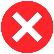 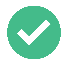 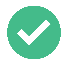 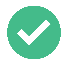 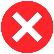 Submissions by Revenue
The expression “plant or machinery” must be read as “plant and machinery”
The use of the word “or” in clause (d) is a mistake of the legislature.
If “or” is not read as “and”, it would be discriminatory as ITC will be restricted on works contracts under clause (c) alone.
Judgments under Income tax law are not relevant in this regard.
Classification of assessees is based on intelligible differentia which has rational nexus with the object of GST.
Reasoning & Findings: Analysis of Section 17(5)(d)
Section 17(5)(d) restricts credit on goods and service used for construction of immovable property
Allows for 2 exceptions to the restriction: Independent or cumulative?
If construction of Immovable property qualifies as “plant or machinery”
If construction  of Immovable property is not “on own account”
Construction is on “own account” only when 
Made for personal use and not for provision of service; or
When used as a setting for carrying out own business. 
Construction is not on “own account”, if intended to be sold or given on lease or license.
Whether this finding is subject to subsequent findings on plant and machinery?
Reasoning & Findings: Meaning of “plant or machinery”
Explanation to Section 17 defines the term “plant and machinery” 
Section 17(5)(d) uses the term “plant or machinery”
Legislature deliberately used a different phrase
Evident from the fact that this phrase appears only once in the relevant chapters
Comparison with the draft law – used “plant and machinery” in both places
Definition under Explanation is not applicable to 17(5)(d)
Ordinary meaning in commercial terms to be seen to understand the scope of the term “plant”
Reference to decisions under Income Tax
Reasoning & Findings: Meaning of “plant or machinery”
Anand Theatres, (2000) 5 SCC 393: Division Bench
Held: hotel or cinema theatre building does not qualify as plant.
Karnataka Power Corporation, (2002) 9 SCC 571: Three-judge Bench 
Held: Hydro-power generating station building is a plant. 
Karnataka Power decision would prevail – Larger Bench
Functionality test will have to be applied to decide whether a building is a plant.

“52. This Court has laid down the functionality test. This Court held that whether a building is a plant is a question of fact. This Court held that if it is found on facts that a building has been so planned and constructed as to serve an assessee’s special technical requirements, it will qualify to be treated as a plant for the purposes of investment allowance. …”
Conclusions: Apex Court decision
Sections 17(5)(c) and 17(5)(d) operate in completely different spheres
The term “plant or machinery” in Section 17(5)(d) – common parlance meaning to be given
Functional test to be applied
Question of fact: whether mall qualifies as a plant
Remanded back to the HC
Sections 17(5)(c) & (d) – held to constitutionally valid
Relief for situations falling under 17(5)(c)?
Section 16(4) – Constitutionally valid
The two exceptions: Independent or Cumulative?
“32. ... There are two exceptions in clause (d) ... The first exception is where goods or services or both are received by a taxable person to construct an immovable property consisting of a “plant or machinery”. The second exception is where goods and services or both are received by a taxable person for the construction of an immovable property made not on his own account. Construction is said to be on a taxable person’s “own account” when (i) it is made for his personal use and not for service or (ii) it is to be used by the person constructing as a setting in which business is carried out. However, construction cannot said to be on a taxable person’s “own account” if it is intended to be sold or given on lease or license.”
“55. Under the CGST Act, as observed earlier, renting or leasing immovable property is deemed to be a supply of service, and it can be taxed as output supply. Therefore, if the building in which the premises are situated qualifies for the definition of plant, ITC can be allowed on goods and services used in setting up the immovable property, which is a plant.”
Impact after proposed amendment in Section 17(5)(d)
The 55th GST Council Meeting held on 21.12.2024 has recommended to retrospectively amend Section 17(5)(d) w.e.f. 01.07.2017, to replace the phrase “plant or machinery” with “plant and machinery”.
In continuation of this, the Finance Act, 2025 has amended Section 17(5)(d) to replace plant or machinery with plant and machinery with effect from 01.07.2017
Further, an explanation is also inserted in Section 17(5)(d) which reads as under:
Explanation 2.— For the purposes of clause (d), it is hereby clarified that notwithstanding anything to the contrary contained in any judgment, decree or order of any court, tribunal, or other authority, any reference to "plant or machinery" shall be construed and shall always be deemed to have been construed as a reference to "plant and machinery".

Post the proposed amendment, the definition of ‘plant and machinery’ under the Explanation will become applicable to Section 17(5)(d) as well.

This proposed amendment will override the judgment of the Hon’ble Supreme Court in the case of Safari Retreats to this extent.
Bharti Airtel Ltd. vs. Commissioner of Central Excise, Pune
2024 (11) TMI 1042
Background
Relevant Provisions and High Court Decisions
Issue in dispute: CENVAT Eligibility of Towers and PFBs
Whether moveable property?

Whether ‘capital goods’ or ‘input’?

Whether CENVAT Credit of excise duties paid on towers and prefabricated buildings (PFBs) eligible?
Relevant Provisions
Rule 2(a)
"capital goods" means:-
  (A) the following goods, namely:-
(i) all goods falling under specified chapters of the Excise Tariff;
(ii) pollution control equipment;
(iii) components, spares and accessories of the goods specified at (i) and (ii);
Used – 
In the factory of manufacturer of final product; or
For providing output services
Rule 2(k)
"input" means:-
(i) all goods, except ……, used in or in relation to manufacture of final products.
(ii) all goods, except ……, used for providing any output service.

Explanation 2  - Input include goods used in the manufacture of capital goods which are further used in the factory of the manufacturer.
Contradictory Decisions
Bombay and Delhi High Court
M/s Bharti Airtel Limited – BOM HC
CENVAT CREDIT HELD TO BE NOT ADMISSIBLE
Reasoning and Findings: 
Towers and PFB fastened and fixed to earth become immovable property after erection.
The same cannot be considered to be ‘goods’ as well as ‘capital goods’ or ‘input’.
These cannot be considered as components, spares or accessories of antenna.
M/s Vodafone Mobile Services Limited – DEL HC
CENVAT CREDIT HELD TO BE ADMISSIBLE
Reasoning and Findings: 
Towers fastened to civil foundation with nuts and bolts, to provide stability and wobble free operation, which can be moved without damage would qualify to be goods.
Tower and PFB are capital goods being components and parts or in alternative, accessories to the BTS and antenna.
Applying the functional utility test, inputs used for erection of tower and PFB shall be available as credit.
Bharti Airtel: Supreme Court
2024 INSC 880
SC held Towers and PFB to be movable property
Towers provide height, stability and wobble free operations to the antenna.

If the towers or Shelter/PFB bought and brought in CKD/SKD condition can be dismantled and relocated at another site, in CKD/SKD condition, without causing any damage to either the tower or Shelter/PFB per se (even if some incidental damage to cables), the mobility or the marketability of the said items is retained.


Continued…
SC held Towers and PFB to be movable property
Attachment of tower to land or building is not for permanent beneficial enjoyment of land or building but for effective functioning of antenna.
 
Applying the tests of permanency, intendment, functionality and marketability, Court held tower and PFB are moveable property.
Tests laid down by SC for examining movability
SC held Towers and PFB to be capital goods as well as input
Tower and PFB support effective functioning of antenna, therefore, it will qualify to be accessory of antenna, and hence, capital goods.

Towers and PFBs are used for providing telecommunication services and therefore, shall qualify as input.
Conclusions: The Supreme Court decision
CENVAT Credit shall be available on the towers and PFB/Shelters.

Decision of Bombay High Court in Bharti Airtel set aside.

Decision of Delhi High Court in Vodafone Mobile Services upheld.
Impact: ITC under GST Regime
Section 16: Eligibility for taking ITC
Every registered person shall  be entitled to take ITC 
on any supply of goods or services or both 
which are used or intended to be used in the course or furtherance of his business
Input means
any goods other than capital goods
used or intended to be used by a supplier in the course or furtherance of business
Capital Goods means
Goods, the value of which is capitalized in the books of account and 
which are used or intended to be used in the course or furtherance of business
Section 17(5): Blocked credits
Section 17(5)(c):
ITC not available in respect of
Works contract service
Received for construction of immovable property
Except:
If Immovable property is plant and machinery
For further supply of works contract service
Section 17(5)(d):
ITC not available in respect of
Goods or services or both
Received for construction of immovable property 
on own account
Except:
If Immovable property is plant or machinery
Impact – Telecommunication Sector
ITC on towers
ITC on PFB
ITC on shelters
ITC on foundations
Explanation — ………… the expression “plant and machinery” means apparatus, equipment, and machinery fixed to earth by foundation or structural support that are used for making outward supply of goods or services or both and 

includes such foundation and structural supports but

excludes:
(i) land, building or any other civil structures;
(ii) telecommunication towers….”
Impact: Bharti Airtel (Delhi HC)
Delhi High Court in the case of Bharti Airtel Ltd. & Ors. v. Commr. CGST Appeals-1, Delhi & Ors. 2024 (12) TMI 998 – followed the Bharti Airtel (SC)  decision
Held that telecommunication towers would not fall within the ambit of Section 17(5)(d) of CGST Act.
Telecom towers are excluded from the ambit of expression “plant and machinery” as they neither qualify the permanency test nor can they be said to be ‘attached to the earth’.
Denial of ITC not sustainable.
Impact: Other items
ITC on Storage Tanks and Silos               
ITC on Pre-fabricated Buildings
ITC on Aluminum Cabins
ITC on  Shelters and other Structural Supports
Two Stage Analysis with Safari Retreats
Revisit positions – 17(5)(c) and (d) in view of Bharti Airtel and Safari Retreats
Yes
Whether movable in view of Bharti Airtel Judgement?
ITC available 
(not restricted under 17(5)(c) and (d)
No
Whether not on own account in 
view of Safari Retreats 
Judgement?
Whether a “Plant & Machinery” in terms of Explanation to Section 17?
Yes
Yes
ITC not restricted under Section 17(5)(d)
ITC not restricted under Section 17(5)(c) and (d)
Omission of Rule 96(10) and Rule 89(4A)and (4B)
Rule 96(10)
Cases pertaining to Rule 96(10) of CGST Rules, 2017
Cosmo Films Ltd. 2020 (43) GSTL 577 (Guj)
Facts: Constitutional validity of Rule 96(10) of CGST Rules, 2017 challenged 
Ground: Ultra Vires to provisions of CGST Act, 2017. 

Held by High Court: Rule 96(10) is not ultra vires to Section 54.
Notification No. 54/2018 dated 09.10.2018 would apply from 23.10.2017
Amendments in the Rule 96 clearly suggest that those exporters who want to claim refund can avail the benefit of exemption on BCD and pay IGST and switch over No upfront transfer of rights, title and switch over
However, retrospectivity of Notification No. 54/2018 dated 09.10.2018 was further challenged
Zaveri & Co. 2024-VIL-1199-GUJ has held that the above notification would apply only with effect from 09.10.2018
Cases pertaining to Rule 96(10) of CGST Rules, 2017
Circular No. 233 dated 10.09.2024
Circular dated 10.09.2024 clarified that explanation inserted in Rule 96(10) of CGST Rules, 2017 is applicable with retrospective effect from 23.10.2017
"Explanation. - For the purpose of this sub-rule, the benefit of the notifications mentioned therein shall not be considered to have been availed only where the registered person has paid Integrated Goods and Services Tax and Compensation Cess on inputs and has availed exemption of only Basic Customs Duty (BCD) under the said notifications.“
Circular clarified that at the time of import if no IGST is paid then assessee can pay IGST now along with interest and regularize the refund claim under Rule 96(10)
Cases pertaining to Rule 96(10) of CGST Rules, 2017
Sance Laboratories 2024-VIL-1160-KER
Constitutional validity of Rule 96(10) of CGST Rules, 2017 challenged as it goes beyond Section 16 of IGST Act, 2017
Hon’ble Court has considered amended (with effect from 01.10.2023) and unamended Section 16 of IGST Act, 2017
Interpretation of the words "subject to such conditions, safeguards and procedure as may be prescribed" in Section 16(3)(a)&(b) of the IGST Act 2017
If the rules completely take away the benefit granted by the parent legislation then the rule has to be struck down
Kerala HC followed the decision of Zenith Spinners (Gujarat HC) and Shayara Bano (SC) to uphold the proposition
Deletion of Rule 96(10) and Rule 89(4A) and 89(4B)
GST Council in the 54th meeting had recommended to prospectively omit rule 96(10), rule 89(4A) & rule 89(4B) from CGST Rules, 2017. The same was done considering the difficulty being faced by the exporters due to restriction in respect of refund on exports and to simplify and expedite the procedure for refunds in respect of such exports.

Vide Notification No.20/2024-CT dated 08.10.2024, the Rule 96(10) of the CGST Rules, 2017 got omitted w.e.f. 8th October 2024 

Simultaneously, vide Notification No.20/2024-CT dated 08.10.2024, both the Rule 89(4A) and Rule 89(4B) of the CGST Rules, 2017 got omitted w.e.f. 8th October 2024

Let us now understand what will be the implications and challenges to be faced by registered person having huge accumulated ITC as on 08.10.2024 and,
making exports on payment of IGST or LUT after 8th October 2024; or 
claiming refund in respect of exports [made under LUT] prior to 08.10.2024
Applicability of Rule 96(10) of CGST Rules, 2017 as in Existence On or Before 07.10.2024
Advance Authorisation – Scenarios [say SION 2:1]
Advance Authorization – Scenarios
Note: Partial imports & exports made after 08.10.2024 under AA may be subjected to scrutiny and litigation for violation of Rule 96(10), if some imports/exports under same AA are made under IGST exemption prior to 08.10.2024.
Rule 89(4A) & 89(4B) of the CGST Rules, 2017
With the deletion of Rule 89(4A) & (4B) w.e.f. 08.10.2024, a question would arise as to the governing provisions in case where –
LUT exports made after 08.10.2024 and refund claim is filed after 08.10.2024; 
LUT exports made prior to 08.10.2024, but:-
refund claim is filed prior to 08.10.2024
refund claim is filed after 08.10.2024

Where goods are exported prior to 08.10.2024 and refund claim is made on or after 08.10.2024, whether the refund claim can be made under Rule 89(4) or it has to be made under 89(4A)/89(4B) only?

Circular No. 181/13/2022-GST, dated 10.11.2022 – Amended formula under Rule 89(5) would be applicable based on date of refund claim.
WNS Global 2008 (10) STR 273 (Tri.-Bom) affirmed by Hon’ble Bombay HC 2011 (22) STR 609 (Bom)
Rule 89(4A) & 89(4B) of the CGST Rules, 2017
Effect of deletion of Rule 96(10) and Rule 89(4A) and 89(4B) without any saving clause
In past also many statutory provisions were deleted. Few examples are as under:
In GST law the provisions of Section 73 and Section 74 of CGST/ SGST Act, 2017 are made ineffective on or after 01.04.2024
Section 73(12) - (12) The provisions of this section shall be applicable for determination of tax pertaining to the period upto Financial Year 2023-24.
Section 74(12) - 12) The provisions of this section shall be applicable for determination of tax pertaining to the period upto Financial Year 2023-24.
In Service tax:
Section 66A - (3) The provisions of this section shall not apply with effect from such date as the Central Government may, by notification, appoint.]
Section 66 - Provided that the provisions of this section shall not apply with effect from such date as the Central Government may, by notification, appoint.]
Section 174 of CGST/ SGST Act, 2017 provides savings of proceedings initiated in earlier laws
Rule 96(10), 89(4A) & 89(4B) of the CGST Rules, 2017
Sri Sai Vishwas Polymers 2025-VIL-491-UTR
The assessee challenged the show cause notice issued in September 2023 on the ground that since the Rule 96(10) is omitted from the statute book no order could have been passed by the GST officer. The order confirming the demand was passed in February 2025
Assessee challenged the order of February 2025 on the ground that when the order is passed Rule 96(10) is omitted and therefore the said provision is obliterated from the Statute book and no order can be passed under that provisions – Kolhapur Cane Sugar Works 2000-VIL-290-SC-CE
Hon’ble Court observed that effect of omission of the Rule and substitution of the Rule would be different. In the present case the Rule is omitted 
Section 6 of the General Clauses Act, 1897 would apply only in case of repeal of the statute and not omission of the statute
Hon’ble Court observed that when the statute is omitted without any saving clause then intention of the legislature is not to continue with any proceedings initiated under the omitted provisions
Glen Industries Pvt. Ltd. 2025-VIL-288-Cal – Proceedings are stayed
Other Open Issues
Refund claimed prior to 08.10.2024 under Rule 89(4) instead of 89(4B) and pending for disposal, what would be the consequence and whether the current omission would provide any relief?

Regularization of Rule 96(10) violation- either option to pay IGST exemption availed at the time of import or surrender refund availed at the time of export- Circular No. 233/27/2024-GST dated 10.09.2024.

Whether “interest” on IGST as per Customs Law would be payable in a case where the IGST exemption availed at the time of import is surrendered by way of re-assessment?

Whether “interest” as per GST Law is payable at the time of surrendering the erroneous refund claimed under Rule 96(10) prior to omission?

Whether violation of Pre-import condition has any bearing on Rule 96(10) issue?
Patanjali Foods Ltd. v. Union of India & Ors.
2025-VIL-213 – Gujarat High Court
Refund – once granted cannot be challenged?
Assessee claimed that he is eligible to claim refund under inverted duty structure being a person dealing in edible oils
Vide Notification No. 09/2022 – Central Tax dated 13.07.2022, the edible oil was inserted in the list of restricted goods for claiming refund under inverted duty structure
Assessee filed the refund application in December 2023 for the period February- March 2021 under the extended notification
After initial objection the refund was sanctioned to the assessee in January 2024
Subsequently in April 2024 notice under Section 73 was issued to the assessee proposing to recover the erroneously granted refund along with interest
However, ignoring the submissions made by the assessee the demand as raised in the show cause notice was confirmed
Assessee claimed that refund granted earlier has not been challenged further and therefore has attained finality and no notice under Section 73 can be now issued to the assessee
The Hon’ble Court held that since the order sanctioning refund is not appealed further under Section 107 and not revised under Section 108 no notice can be issued under Section 73
Refund – once granted cannot be challenged?
Section 73 of CGST Act, 2017
Where it appears to the proper officer that any tax has not been paid or short paid or erroneously refunded, or where input tax credit has been wrongly availed or utilised for any reason, other than the reason of fraud or any wilful-misstatement or suppression of facts to evade tax, he shall serve notice on the person chargeable with tax which has not been so paid or which has been so short paid or to whom the refund has erroneously been made, or who has wrongly availed or utilised input tax credit, requiring him to show cause as to why he should not pay the amount specified in the notice along with interest payable thereon under section 50 and a penalty leviable under the provisions of this Act or the rules made thereunder.
As per Section 73(10) the time limit to issue notice is 3 years from the date of erroneous refund

Section 108 – Powers of Revisional authority
Subject to the provisions of section 121 and any rules made thereunder, the Revisional Authority may, on his own motion, or upon information received by him or on request from the Commissioner of State tax, or the Commissioner of Union territory tax, call for and examine the record of any proceedings, and if he considers that any decision or order passed under this Act or under the State Goods and Services Tax Act or the Union Territory Goods and Services Tax Act by any officer subordinate to him is erroneous insofar as it is prejudicial to the interest of revenue and is illegal or improper or has not taken into account certain material facts, whether available at the time of issuance of the said order or not or in consequence of an observation by the Comptroller and Auditor General of India, he may, if necessary, stay the operation of such decision or order for such period as he deems fit and after giving the person concerned an opportunity of being heard and after making such further inquiry as may be necessary, pass such order, as he thinks just and proper, including enhancing or modifying or annulling the said decision or order.
Kuddus Ali v. Union of India & Ors.
2025-VIL-460 – Calcutta High Court
Recovery under Section 75 & 79 of CGST Act, 2017
Letters issued to the assesses demanding interest under Section 50 for 2017-18, 2018-19 where the assessee has filed delayed returns and paid applicable tax belatedly
The contention of the revenue is that since the interest is unavoidable on self assessed and self paid tax belatedly
Can the recovery letters be issued demanding interest once the time limit to demand tax itself has expired

Section 75(12)

Notwithstanding anything contained in section 73 or section 74 or section 74A, where any amount of self-assessed tax in accordance with a return furnished under section 39 remains unpaid, either wholly or partly, or any amount of interest payable on such tax remains unpaid, the same shall be recovered under the provisions of section 79.
Explanation.— For the purposes of this sub-section, the expression "self-assessed tax" shall include the tax payable in respect of details of outward supplies furnished under section 37, but not included in the return furnished under section 39.
Explanation is inserted with effect from 01.01.2022
Recovery under Section 75 & 79 of CGST Act, 2017
In the present case, Hon’ble Court observed that the assessee included the details of outward supplies in GSTR-1 and GSTR-3B
Hon’ble Court observed that direct recovery under Section 75 is permissible only in case where the outward supplies are declared in GSTR-1 but not in GSTR-3B
Hon’ble Court relied on the explanation to Section 75(12) of CGST Act, 2017 and held that direct recovery is not permissible in this type of cases
The purpose of introduction of explanation to Section 75(12) of CGST Act, 2017 was different
Union of India Vs. Flemingo Duty Free Shop
2025-VIL-438 – Madras High Court
No need to file appeal in case of revenue neutrality?
Airports Authority of India (AAI) entered in to concession agreement with Flemingo Duty Free Shop
As per the concession agreement Flemingo has to pay minimum guarantee/ revenue share with AAI
AAI issued invoices charging GST on minimum guarantee/ revenue share
The claim of Flemingo was that GST is not applicable as they operate beyond the customs frontiers of India and therefore, it is zero rated in terms of Section 16 of the IGST Act, 2017. For the invoice of October 2017, Flemingo paid GST to AAI
Ld. Single Judge held that since Flemingo would be eligible to claim refund, there is no need to charge GST 
Ld. Single Judge also held that since AAI has paid GST on subsequent invoices (Flemingo did not pay) also to CGST/ SGST department the same may be refunded to AAI
Ld. Single Judge also held that Flemingo need to pay GST on concession fees and seek refund under Section 54 of the CGST/ SGST Act, 2017
Ld. Single Judge noted that from April 2021 onwards Flemingo agreed to pay GST on concession fees and seek refund
No need to file appeal in case of revenue neutrality?
During the course of hearing before the Division Bench, the revenue authority accepted that the transaction is otherwise zero rated transaction
The finding of Ld. Single Judge that charging of GST and subsequent refund is revenue neutral exercise was challenged. Revenue neutrality cannot be a ground to act against the statutory provisions
The Division Bench observed that revenue authorities have not challenged the fact that it is a revenue neutral situation
The division bench observed as under:
2.9  ……….that the entire exercise is Revenue neutral is not seriously disputed by the revenue/Union, we see no reason to interfere with the order of the Learned Judge. The Apex Court on more than one occasion held that no appeal need be preferred where the tax effect is revenue neutral. The following decisions are relevant:
Solvi Enterprise Vs. Additional Commissioner of State Tax
2025-TIOL-608-HC-ALL-GST Allahabad High Court
ITC from a cancelled dealer?
Assessee availed the ITC from a supplier during the period 2018-19
Registration of the supplier was cancelled on 29.01.2020
Initiating the proceedings under Section 74 the ITC was denied
In writ proceedings the revenue department relied on the decision of Hon’ble Supreme Court in case of Ecom Coffee Gill 2023-TIOL-18-SC-VAT
After considering the provisions of Section 16, Section 74 and Rule 36, Hon’ble Court held that at the time when the transaction tool place the registration of the supplier was live. It was also observed that the supplier also filed his GSTR-1 and GSTR-3B returns
Hon’ble Court also observed that the registration of the supplier was live at the time of supply took place. Hon’ble Court also observed that the registration of the supplier was cancelled only with prospective effect
Bigleap Technologies Vs. Union of India
Vishwa Enterprise Vs. State of Gujarat
2025-VIL-200 – Telangana High Court
2025-VIL-287 – Gujarat High Court
Unsigned orders - Enforceable?
Hon’ble Telangana HC in case of Silver Oak Villas 2024-VIL-281-TEL held that if the orders passed by the authorities are unsigned then those orders have no validity in law
In subsequent matter of Bigleap Technologies it was prayed that same ratio be followed as the orders passed by GST authorities were unsigned
The revenue contended that the ratio of Silver Oak Villas cannot be followed for following reasons:
Silver Oak Villas relied on the judgment of Hon’ble Bombay High Court judgment which was in relation to registration
GST-DRC-07 is prescribed under Rule 142. Rule 142 nowhere prescribes that the orders must be signed by the authorities
GSTN has issued an advisory dated 25.09.2024 wherein the process of issuance of order on portal is prescribed wherein it is mentioned that SCN and Orders are issued after officers’ login on the portal with digital signature and therefore, there is no need to sign the orders digitally or manually
Rules cannot prevail over the main provisions of demand and recovery as mentioned in Section 73/74 of CGST/ SGST Act, 2017
Other high courts have not considered the above submissions and therefore, the decisions of other high courts on similar line are of no use to the assessee
Unsigned orders - Enforceable?
Assessee submitted that Hon’ble Supreme Court has already decided this issue in case of M M Rubber Co. 1991-VIL-11-SC-CE and also in case of Kailasho Devi Burman 1996 (7) SCC 613
As per Section 3 & 5 of the Information Technology Act, 2000, the SCN and orders must have digital signature 
DRC-01B specifically provides that the signature of the officer is not required. However, DRC-01 and DRC-07 has no stipulation like that and therefore it is to be understood that DRC-01 and DRC-07 must contain signature
Hon’ble Court’s observations:
To translate the demands under Section 73/74, rules are framed to translate the demands in to reality
GST DRC-01 and GST DRC-07 are prescribed under Rule 142 which relates back to Section 73/74
Section 160 dealing with procedural infraction should not come in to way of revenue will also not help as it is not a procedural mistake
GST DRC-01 and GST DRC-07 which are prescribed under Rule 142 specifically provides for signature of the GST officer and therefore, it can be deemed that statutorily the SCN and Orders required to be signed to make it effective
The advisory issued by GSTN on 25.09.2024 has no statutory backing and therefore it cannot be relied upon by the revenue
The Hon’ble Court also observed that if a statute prescribes something has to be done in prescribed manner then all other methods are forbidden
Unsigned orders - Enforceable?
Vishwa Enterprise – 2025-VIL-287-Gujarat
Assessee relied on the judgment of Telangana HC in case of Silver Oak Villas and other high court decisions
Hon’ble Court relied on the advisory of GSTN issued on 25.09.2024 to hold that since the orders are uploaded on portal only after login through digital signature the orders need not be signed separately
Issues:
Which HC decision should prevail?
Whether Gujarat HC decision can be considered as per incuriam?
Goa University Vs. JC, Central Tax
2025-VIL-358-Goa (Bombay High Court)
Affiliation fees - Taxable?
Goa University challenged the proceedings initiated against it for taxability of affiliation fees received from various colleges
University challenged the levy of GST challenging two circulars dated 17.06.2021 and 11.10.2024
2. Applicability of GST on the service of affiliation provided by universities to colleges:
2.1 Representations have been received seeking clarification on the applicability of GST on the service of affiliation provided by universities to colleges.
2.2 The activity of affiliation is to monitor and ensure whether the institution possesses the required infrastructure in terms of space, technical prowess, financial liquidity, faculty strength, etc. and is thereby eligible for the privileges to conduct the course/program of study for the degree/title extended by the University to the students enrolled in such institutions. The affiliation services provided by the universities to colleges are not by way of services related to the admission of students to such colleges or the conduct of examinations by such colleges.
2.3 Thus, as recommended by the 54th GST Council, it is hereby clarified that the affiliation services provided by universities to their constituent colleges are not covered within the ambit of exemptions provided to educational institutions in the notification No. 12/2017-CT(R), dated 28-6-2017 and GST at the rate of 18% is applicable on the affiliation services provided by the universities.
Affiliation fees - Taxable?
University argued that its activities are not falling within the realm of definition of “supply” as defined in Section 7 as the affiliation fees are not consideration for any supply in course or furtherance of business
Hon’ble Court referred to the meaning of “education” and held that expression "education" is of wide import and includes all matters relating to imparting and controlling education. The expression 'education' has been interpreted by the Hon'ble Supreme Court in various cases. 
Hon’ble Court also observed that the Goa University is the creature under the Goa University Act, 1984. The affiliation fees received by the University is not commercial in nature
Affiliation fees are collected for statutory function entrusted to it under the Goa University Act, 1984
Hon’ble Court also observed that the activities of the University would be covered under Sr. No. 66 of Notification No. 12/2017 – Central Tax (Rate)
Hon’ble Court held that circular dated 11.10.2024 would restrict the plain language of exemption notification and therefore not valid
Ratan Melting and Wire Industries 2008 (231) ELT 22 (SC)
Extension Notifications
Barkataki Print & Media Services 2024-VIL-1027-GAU
Validity of Notification No. 56/2023-CT dated 28.12.2023 was challenged before the Hon’ble Gauhati High Court.
The use of the phrase "on the recommendation of the Council" in Section 168A prima facie suggests that the power to be exercised under Section 168A by the Government is when a recommendation is made by the GST Council
It was observed by Hon’ble Court that no recommendation was made by GST council to extend the time limit. It was also held that though the recommendation of GST council are not binding on State or Central Government, but it does not mean that without recommendation State or Central Government can issue notification under Section 168A
Despite of the fact that there was no recommendation of the council the notification used the words "on the recommendations of the Council" which on the face of it shows that the exercise of power by the Central Govt insofar as the Notification No.56/2023-CT is concerned is a colourable exercise of power for which the said Notification No.56/2023- CT is a colourable legislation 
Sahaj Construction 2024-VIL-1137-KAR in this case the Notification No. 09/2023-CT dated 31.03.2024 was challenged which was recommended by the Council – Validity was approved
Brunda Infra Pvt. Limited vs. The Additional Commissioner Of Central Tax, 2025 (1) TMI 299
Brunda Infra Pvt. Ltd. 2025 (1) TMI 299 - Telangana
Validity of Notification No. 56/2023-CT dated 28.12.2023 was challenged before the Hon’ble Telangana High Court.
Hon’ble Supreme Court has issued notice for admission of SLP filed by the Assessee and also on interim relief – HCC-SEW-MEIL-AAG JV 2025-VIL-10-SC
Imposition of Penalty – Automatic?
Kamal Envirotech – 2025-TIOL-130-HC-DEL-GST
The case pertained to imposition of penalty under Section 129 of the CGST Act, 2017
Part-B of the E-way bill was either incomplete or missing. However, tax paid character of the goods was not in dispute
Contention of the revenue was that once Section 129 is attracted then even in absence of mens rea the penalty is imposable. The assessing officer imposed the penalty of 100% in the case
Contention of the assessee was that a penalty of Rs.10,000/- only is imposable under Section 122(1)(xiv) of the CGST Act, 2017 or at best a penalty of Rs.25,000/- is imposable under Section 125 of the CGST Act, 2017
Hon’ble Court observed that Section 125 would not be applicable in the facts of the present case as the goods were being transported without cover of documents specified in this behalf
However, Hon’ble Court considered the provisions of Section 126 of the CGST Act, 2017 regarding general disciplines related to penalty. Hon’ble Court observed that language of Section 126 vests discretion on the assessing officer to desist from imposition of penalty in case of minor breaches
Hon’ble Court held that Section 129, even starts with non obstante clause is not ordained to operate in respect of any particular provision. Section 129 does not override the provisions of Section 126 
Non obstante clause are generally inserted to give overriding effect in case of conflict
Payment of Pre-deposit
Through Cash Ledger or Credit Ledger?
Pre-deposit from ITC ledger to file appeal
Section 35F of the Central Excise Act, 1944 (with effect from 06.08.2014) provided for pre-deposit of certain percentage of duty demand  
The Tribunal or the Commissioner (Appeals), as the case may be, shall not entertain any appeal-
(i) under sub-section (1) of section 35, unless the appellant has deposited seven and a half per cent. of the duty, in case where duty or duty and penalty are in dispute, or penalty, where such penalty is in dispute-in pursuance of a decision or an order passed by an officer of Central Excise lower in rank than the Principal Commissioner of Central Excise or Commissioner of Central Excise;
(ii) against the decision or order referred to in clause (a) of sub-section (1) of section 35B, unless the appellant has deposited seven and a half per cent. of the duty, in case where duty or duty and penalty are in dispute, or penalty, where such penalty is in dispute, in pursuance of the decision or order appealed against;
(iii) against the decision or order referred to in clause (b) of sub-section (1) of section 35B, unless the appellant has deposited ten per cent. of the duty, in case where duty or duty and penalty are in dispute, or penalty, where such penalty is in dispute, in pursuance of the decision or order appealed against:
Pre-deposit: Relevant provisions
Section 107(6), Section 49(3) and (4), Circular No. 172/04/2022 dated 06.07.2022
Section 107 (6): No appeal shall be filed under sub-section (1), unless the appellant has paid —
(a) in full, such part of the amount of tax, interest, fine, fee and penalty arising from the impugned order, as is admitted by him; and
(b) a sum equal to ten per cent. of the remaining amount of tax in dispute arising from the said order, [subject to a maximum of twenty-five crore rupees,] in relation to which the appeal has been filed.

Section 49(3) The amount available in the electronic cash ledger may be used for making any payment towards tax, interest, penalty, fees or any other amount payable under the provisions of this Act or the rules made thereunder in such manner and subject to such conditions and within such time as may be prescribed.
 
Section 49(4) The amount available in the electronic credit ledger may be used for making any payment towards output tax under this Act or under the Integrated Goods and Services Tax Act in such manner and subject to such conditions [and restrictions] and within such time as may be prescribed.

Relevant extract of Circular No. 170/02/2022-GST dt.06.07.2022:

4. Accordingly, it is clarified that any payment towards output tax, whether self-assessed in the return or payable as a consequence of any proceeding instituted under the provisions of GST Laws, can be made by utilization of the amount available in the electronic credit ledger of a registered person.
Pre-deposit from ITC ledger to file appeal
Section 107(6) of the CGST Act, 2017
(6) No appeal shall be filed under sub-section (1), unless the appellant has paid-
(a) in full, such part of the amount of tax, interest, fine, fee and penalty arising from the impugned order, as is admitted by him; and
(b) a sum equal to ten per cent. of the remaining amount of tax in dispute arising from the said order, 1[subject to a maximum of 3[twenty] crore rupees,] in relation to which the appeal has been filed.
Provided that no appeal shall be filed against an order under sub-section (3) of section 129, unless a sum equal to twenty-five per cent. of the penalty has been paid by the appellant.]
Pre-deposit: Payment can be made through Credit Ledger
Shiv Crackers vs. Chief Commissioner of CGST and C.E. (2024-VIL-245-GUJ)
Facts: Petitioner filed writ petition before Gujarat HC in light of following developments:
Petitioner preferred appeal before Additional Commissioner against Order passed in relation to confiscation of goods, demand on unaccounted goods and imposition of penalty/ interest.
Appeal disposed off relying on Jyoti Construction (Orissa HC) which held that ECL cannot be used for payment of pre-deposit 
Held: Petitioner may utilize the amount available in the Electronic Credit Ledger to pay the 10% of Tax in dispute as prescribed under Section 107(6) of the CGST Act
Court relied on ratio of Bombay HC in Oasis Realty (supra) and circular dated 6th July 2022 
Petitioner to undertake that it shall debit ECL within 2 weeks of order uploaded towards 10% payable u/s 107(6) 
Other favourable decisions:
L&T vs. Joint Commissioner (ST) – (2023-VIL-589)-  Madras HC 
M/s Kiran Motors vs. Add. Commissioner of CT & GST (Appeal) – (2023-VIL-569-ORI) Orissa HC
Payment of pre-deposit using Credit Ledger
Flipkart Internet Pvt Ltd vs, The State of Bihar – (2023-VIL-927-PAT)
Patna HC’s observations:
Section 49(4) of BGST Act only allows for making payment towards output tax
Section 107 - language used in section “sum equal to 10%” and not “10% of remaining amount” [Bombay HC Oasis disagreed with]
When a statute provides for doing of a thing in a particular manner, all other methods are expressly excluded 
SC stayed operation of order (para 77 & 78)
Pre-deposit from ITC ledger to file appeal
Section 49(4) of CGST Act, 2017
(4) The amount available in the electronic credit ledger may be used for making any payment towards output tax under this Act or under the Integrated Goods and Services Tax Act in such manner and subject to such conditions 5[and restrictions] and within such time as may be prescribed.
Difference between “entertainment of appeal” and “filing of appeal”
Yasho Industries 2024-VIL-1156-GUJ – It is held that ITC ledger can be used for making pre-deposit
Matter is pending before Hon’ble Supreme Court in case of Flipkart
Decision of Yasho Industries now affirmed by Hon’ble Supreme Court 2025-VIL-33-SC
Bunching of Show Cause Notice
One show cause notice is issued covering many financial years
Uno Minda Limited – 2024 – VIL – 1055 – Madras
Titan Company Ltd. 2024 – VIL – 19 – Madras
Hon’ble Court has held that as per provisions of Section 73 of the CGST Act, 2017 bunching of show cause notice is not permitted
Under Section 73 the time limit to pass the order is specific to every assessment year
Show cause notice having multiple years was set aside and revenue department directed to issue fresh notice for each assessment year
Vadakkot Chackoo Devassy 2024-VIL-404-Kerala
Transfer of Development Rights by JDA
Transfer of development rights by way of Joint Development agreement (JDA) is amenable to GST
Prahitha Constructions Pvt. Ltd. v. UOI & Ors. [2024-VIL-152-TEL]
Facts: Constitutional validity of GST on TDR under JDA challenged. 

Ground: TDR should be treated as sale of land. Not subject to GST. 

Held by High Court: TDR amenable to GST.
No outright sale of land
No upfront transfer of rights, title and ownership of land by landowner through JDA
Separate conveyance deed to be executed for transfer of undivided share of land
Following types of transaction involved:
Development rights by landowner to developer;
Construction services by the developer to landowner; and
Sale to third party buyers.
Supplies are involved. GST payable under Entry 5(b) of Schedule II 

Supreme Court: Appeal filed. Notice issued. No stay granted.

Point to ponder:
Assignment of lease
Transfer of development rights by way of Joint Development agreement (JDA) is amenable to GST
Shrinivasa Realcon Pvt. Ltd. Vs. UOI & Ors. [2025-VIL-363-Bom]
Facts: Constitutional validity of GST on TDR under RCM was challenged. 

RCM Notification: Sr. No. 5B of Notification No. 13/2017 – Central Tax (Rate) provided RCM which reads as under:
Services supplied by any person by way of transfer of development rights or Floor Space Index (FSI) (including additional FSI) for construction of a project by a promotor 

Held by High Court: TDR  not amenable to GST.
Transfer of Development Right is different then Transferable Development Right  
TDR mentioned in the notification is different then the developer would get from the land owner and therefore, not covered under the said Entry 5B


Point to ponder:
Sr. No. 41A of Notification No. 12/2017 – Central Tax (Rate) also uses the same language – meaning thereby if Transfer of development rights as interpreted by Hon’ble Bombay High Court is correct then exemption under Sr. No. 41A is not eligible to the land owner?
Ocean Freight – FOB Contracts; Applicability of Mohit Minerals
M/s Agarwal Coal Corporation Pvt. Ltd.  [2023-VIL-365-BOM]- Bombay HC
Facts: Writ petition filed to challenge SCN issued. 
Notification No. 8/2017- Integrated Tax (Rate) was struck down by Gujarat HC in Mohit Minerals and upheld by SC. 
Department: Decision in Mohit Minerals applicable only to cases involving contracts on CIF basis. 

Held: Decision in Mohit Minerals applicable to both contracts - CIF as well as FOB basis. 
The case before the Gujarat HC in Mohit Minerals covered both contracts - FOB and CIF. 
Revenue – cannot exclude FOB contracts.

Points to ponder:
Mohit Minerals – CIF contract 
Composite supply (goods and transportation = CIF)
Recovery agent services: RCM validity
Pace Setters Busines Solutions Pvt. Ltd. v. UOI [2024-VIL-314-DEL]
Facts: 
Petitioner (a recovery agent) challenged RCM Notification - payment of GST on RCM on recovery agent services – “Services supplied by an insurance agent to any person carrying on insurance business” 
Tax payable on RCM - service provider not entitled to claim ITC. 
Double taxation, cascading effect 

Held: RCM Notification is valid for the below reasons:
Parliament – power to enact a scheme of taxation (levy/ collection under RCM); discretion 
Availment of ITC – not a statutory right/ vested right 
Central Govt. - recommendations of the GST Council – Vide notification specified categories of supply of goods and/or services, on which tax shall be paid on RCM.
Since no output liability, no ITC required for set-off

Points to ponder:
Safari Retreat (SC) – ITC on Construction of immovable property [Section 17(5)]
Limitation of 2 years for filing refund is directory in nature
ARS Energy Pvt. Ltd. Vs. Addl. Commissioner (Appeals) [2023-VIL-830-MAD]
Facts: Petitioner challenges denial to admit refund application w.r.t. IGST paid on Ocean Freight on the ground of limitation.

Held: Fixation of limitation for making refund application is only directory in nature and the same is not mandatory.

Relied upon – M/s. Lenovo (India) Pvt. Ltd. vs. Jt. Commissioner 2023-VIL-799-MAD wherein it is held that the limitation of 2 years provided under Section 54(1) is only directory in nature [“May make an application within 2 years”]

If any reason is provided for delay in filing refund application, the same shall be considered and the said delay shall be condoned.
Applicability of interest
Section 50: Interest on delayed payment of tax
SECTION 50. Interest on delayed payment of tax. — (1) Every person who is liable to pay tax in accordance with the provisions of this Act or the rules made thereunder, but fails to pay the tax or any part thereof to the Government within the period prescribed, shall for the period for which the tax or any part thereof remains unpaid, pay, on his own, interest at such rate, not exceeding eighteen per cent., as may be notified by the Government on the recommendations of the Council:

Provided that the interest on tax payable in respect of supplies made during a tax period and declared in the return for the said period furnished after the due date in accordance with the provisions of section 39, except where such return is furnished after commencement of any proceedings under section 73 or section 74 in respect of the said period, shall be payable on that portion of the tax which is paid by debiting the electronic cash ledger.
Whether interest is leviable on the GST amount deposited into the Electronic cash ledger within due date?
M/s Eicher Motors Ltd. vs. Superintendent of GST and Central Excise & Ors. (2024-VIL-72-MAD)
Facts: Interest is demanded from the petitioner for delayed filing of Form GSTR 3B. Department contend that deposit of tax in Electronic Cash Ledger would not amount to payment of tax.
The petitioner could not file the monthly return within time limit prescribed but he discharged GST liability by depositing the tax amounts in Electronic Cash Ledger within due dates. 
Due to technical glitches, the entire amount of Transactional Credit did not reflect in Electronic Credit Ledger of the petitioner. 
Held: The instance of payment of tax would occur not later than the last date of filing of GSTR 3B and it is immaterial whether GSTR 3B is filed within due date. 
Wherever GST has been paid by using Form GST PMT-06, the tax liability will be discharged to that extent.
GST amount has been paid by the petitioner by generating GST PMT-06 before the due date, thus, no interest would arise in terms of provisions of Section 50(1). 
Reliance placed on Gujarat HC judgment in Vishnu Aroma. Differed with the decision of Jharkhand High Court in RSB Transmission case and Telangana High Court in Megha Engineering case
Whether interest applicable on payment made from credit ledger?
Sincon Infrastructure Pvt. Ltd. vs. Union of India & Ors. (2024-VIL-366-PAT)
Issue: Applicability of interest on payment through credit ledger (delay in filing return)
It was contended that interest under Section 50(1) is only leviable when debit is made from cash ledger.
Held: As per Section 50(1), interest liability would be automatic, whether the payment be made from the Credit Ledger or Cash Ledger. 
The payment of tax and furnishing of return occur simultaneously. Credit becomes due only on filing of return
Proviso introduced not to rectify credit ledger anomaly. It is only introduced to ensure assessee does not claim payment is complete upon deposit to cash ledger (and that payment is complete only upon debit from cash ledger)
Two conflicting judgments of single judge – that levying interest followed
Aspects for discussion:
Rule 88B, 31st GST Council meeting (Dec 18) - Changes in Section 50(1) for payment of interest on net liability (Agenda 7) 
Payment through DRC-03 vs payment through returns (delayed filing)
www.lakshmisri.com
LOCATIONS
Committed to International Standards in Information Security
New Delhi
Lsdel@lakshmisri.com

Mumbai
Lsbom@lakshmisri.com

Chennai
Lsmds@lakshmisri.com

Bengaluru
Lsblr@lakshmisri.com

Hyderabad
Lshyd@lakshmisri.com

Ahmedabad
Lsahd@lakshmisri.com

Pune
Lspune@lakshmisri.com
Kolkata
Lskolkata@lakshmisri.com

Chandigarh
Lschd@lakshmisri.com

Gurugram
Lsgurgaon@lakshmisri.com

Prayagraj
Lsallahabad@lakshmisri.com

Kochi
Lskochi@lakshmisri.com

Jaipur
Lsjaipur@lakshmisri.com

Nagpur
Lsnagpur@lakshmisri.com
FOR any support or information write to:
jigar.shah@lakshmisri.com